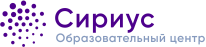 ПСЕВДОЭКСПЕРИМЕНТАЛЬНЫЕэтюды
Шишкина Анна Федоровна
кандидат технических наук, доцент Уфимского университета 
науки и технологий, председатель жюри РЭ ВсОШ по физике, член жюри ЗЭ ВсОШ по физике и по астрономии, 
эксперт Российского совета олимпиад школьников
В олимпиадах и не только
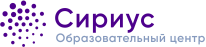 Методические рекомендации по проведению школьного и муниципального этапов всероссийской олимпиады школьников по физике в 2022/2023 учебном году. Раздел 2. Принципы формирования комплектов олимпиадных заданий и методические подходы к составлению заданий муниципального этапа олимпиады: 

«В задание муниципального этапа рекомендуется включение одной псевдоэкспериментальной или экспериментальной задачи. Предполагается, что экспериментальная задача содержит простейшее оборудование, а в псевдо-экспериментальных – приводятся таблицы с экспериментальными данными и описание эксперимента… 
…Предметно-методическим комиссиям необходимо разработать задания, состоящие из четырех задач для учащихся 7 и 8 классов, и пяти задач для учащихся 9-11 классов, причём рекомендуется одну задачу делать псевдоэкспериментальной или экспериментальной».
Требования к графикам
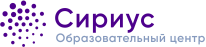 Перечисленные ниже критерии касаются не существа графика, а его оформления. При этом, если график является неверным по существу, оформительские пункты не оцениваются.
	Критерии оценивания оформления графика являются следующими: 
1.	Название графика;
2.	Размер графика;
3.	Расположение и ориентация осей графика;
4.	Подписывание осей графика;
5.	Оцифровка осей графика;
6.	Точки графика;
7.	Линия графика.
В приведенной ниже таблице представлены критерии оценивания и их детализация, а также (последний столбец) характер каждого детализированного критерия – является ли его выполнение требованием или рекомендацией жюри (см. выше).
Требования к графикам
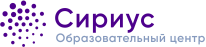 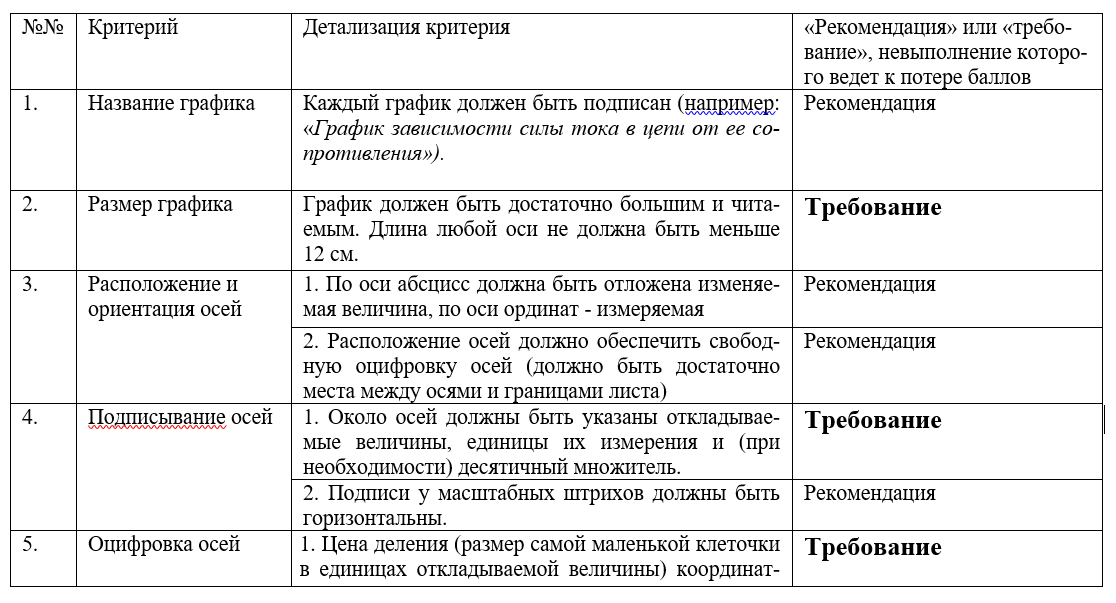 Требования к графикам
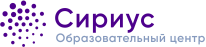 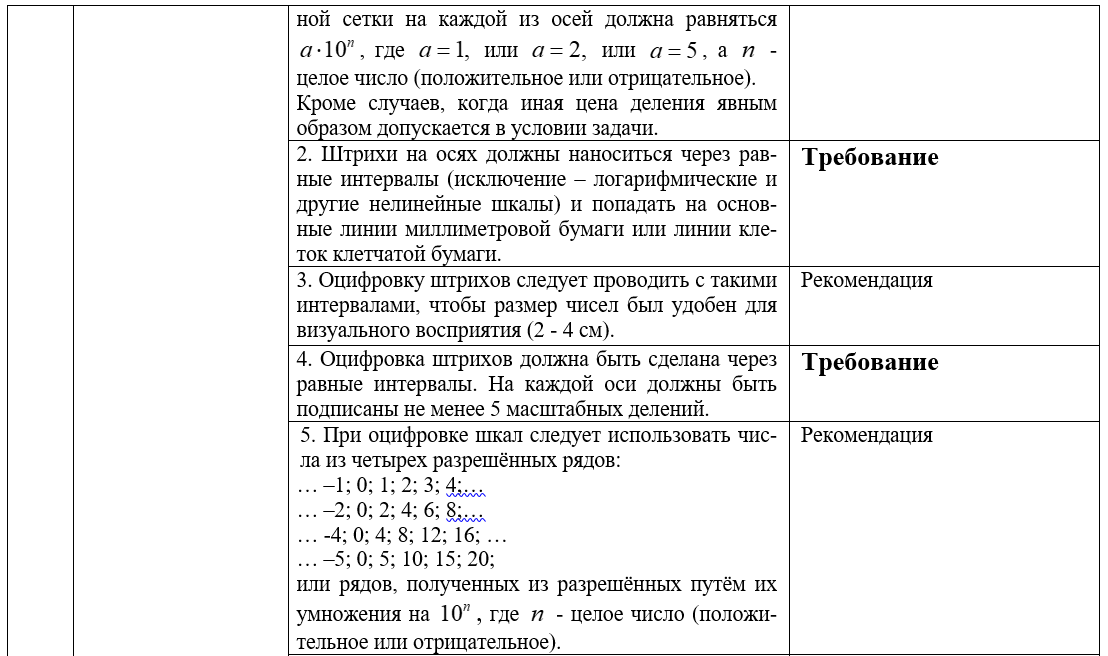 Требования к графикам
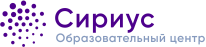 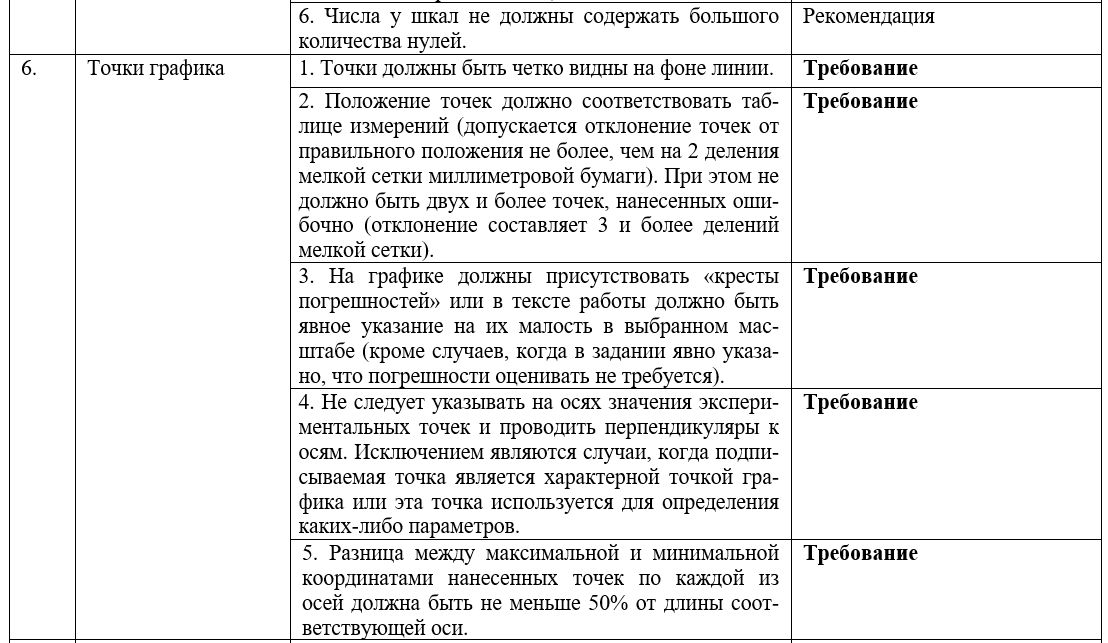 Требования к графикам
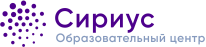 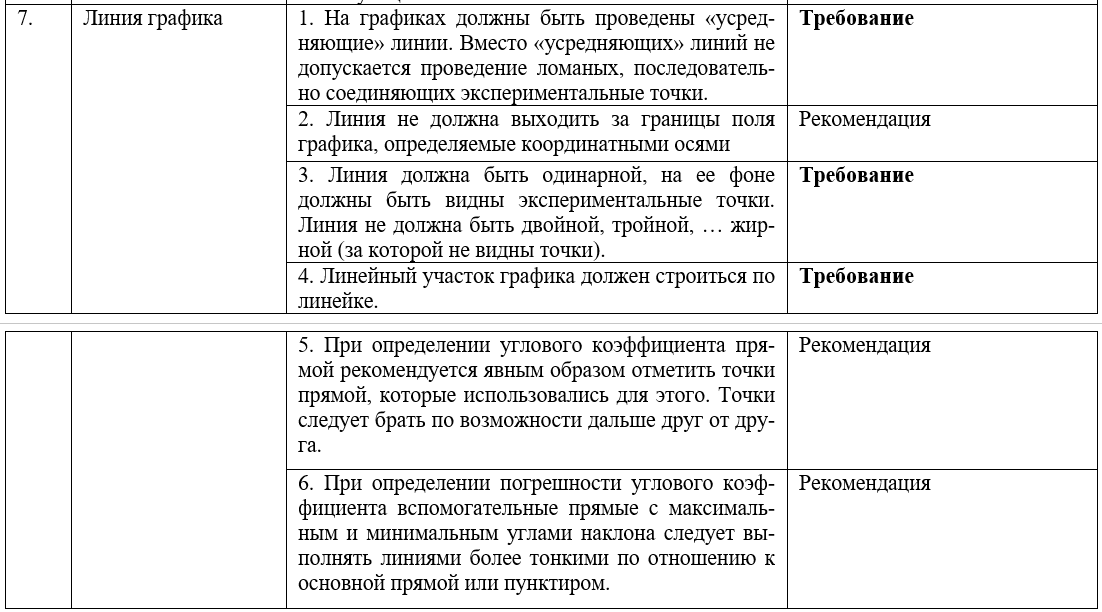 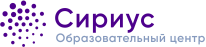 Почувствуй себя … псевдоэкспериментатором!
Пример № 1.
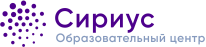 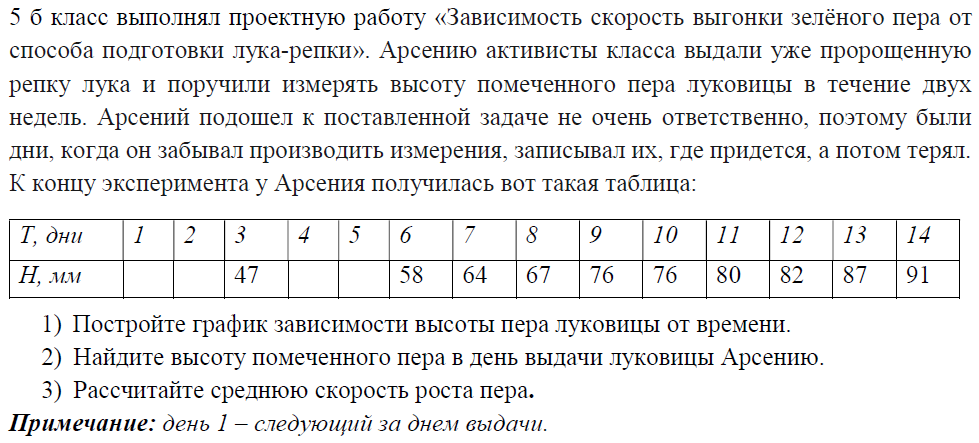 Пример № 1. Решение.
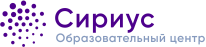 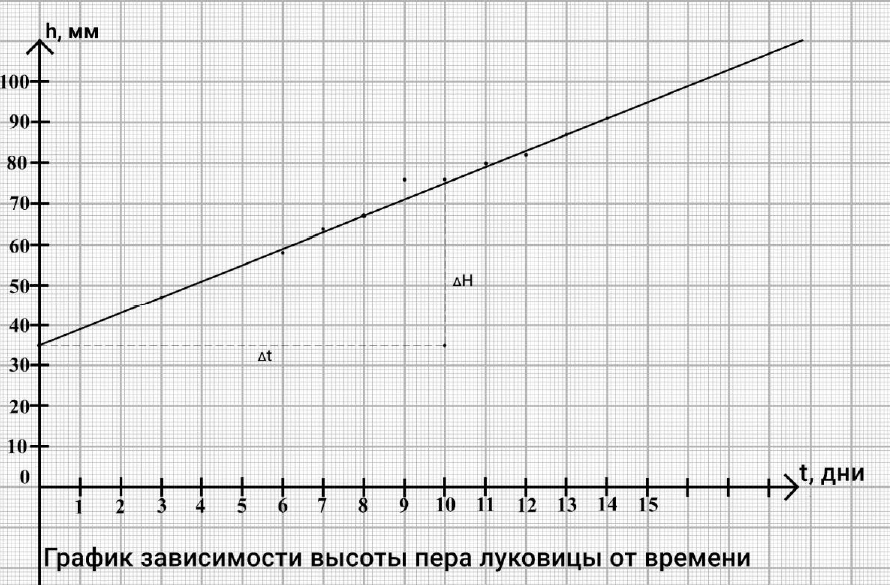 Пример № 2.
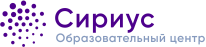 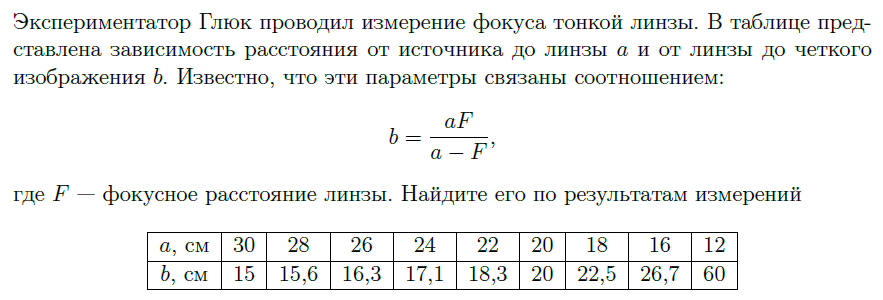 Пример № 2. Решение
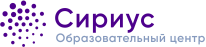 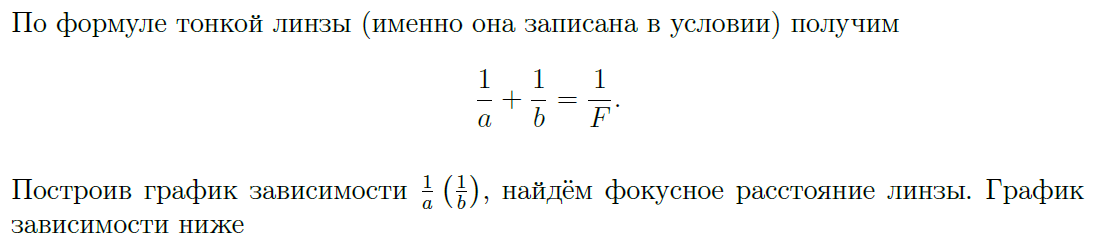 Пример № 2. Решение
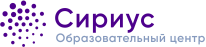 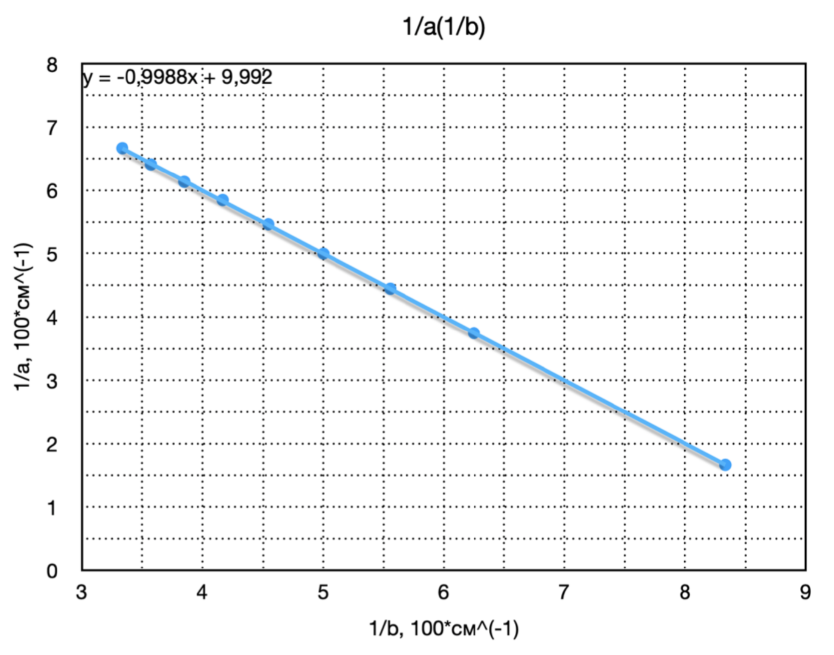 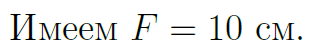 Пример № 3. Решение
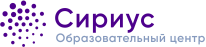 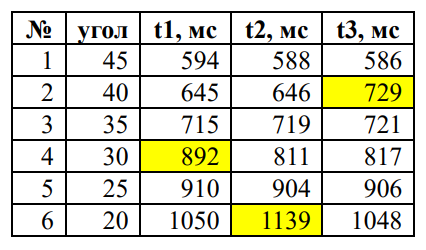 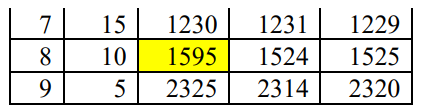 Пример № 3. Решение
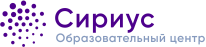 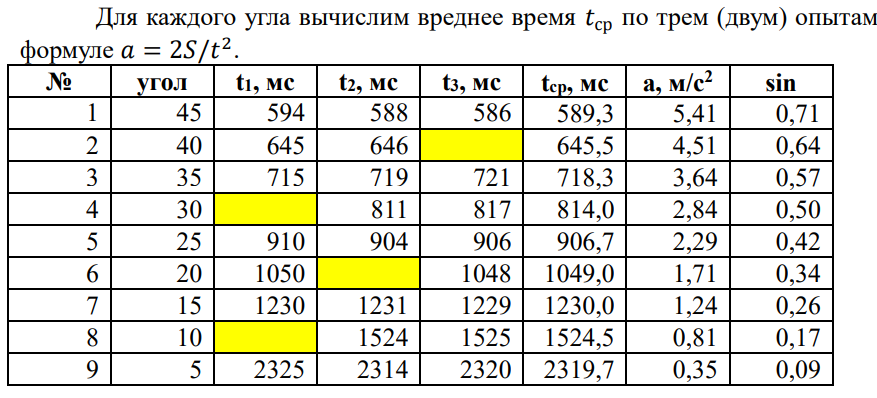 Пример № 3. Решение
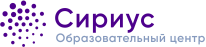 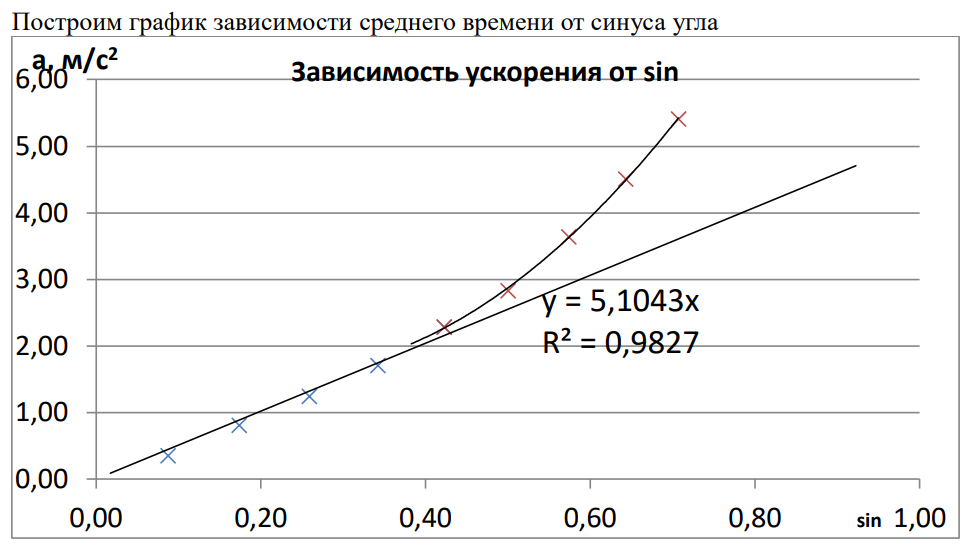 Пример № 4. Решение
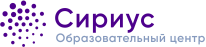 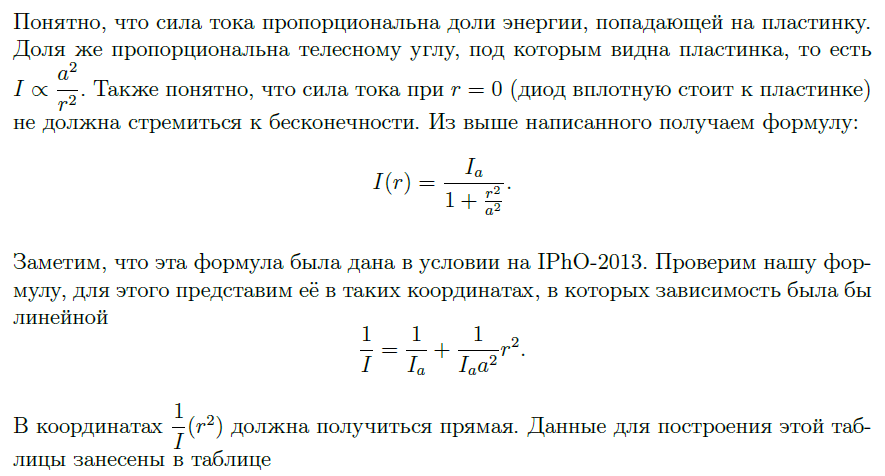 Пример № 4. Решение
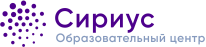 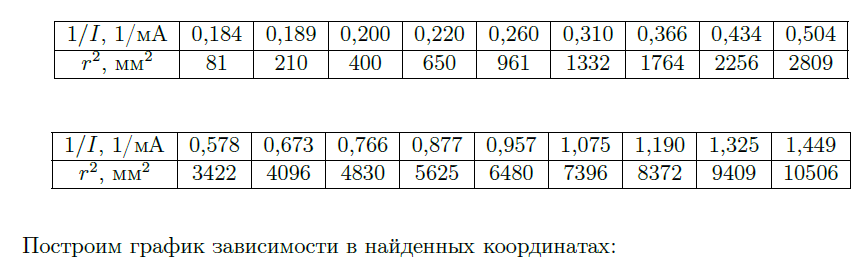 Пример № 4. Решение
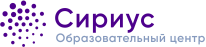 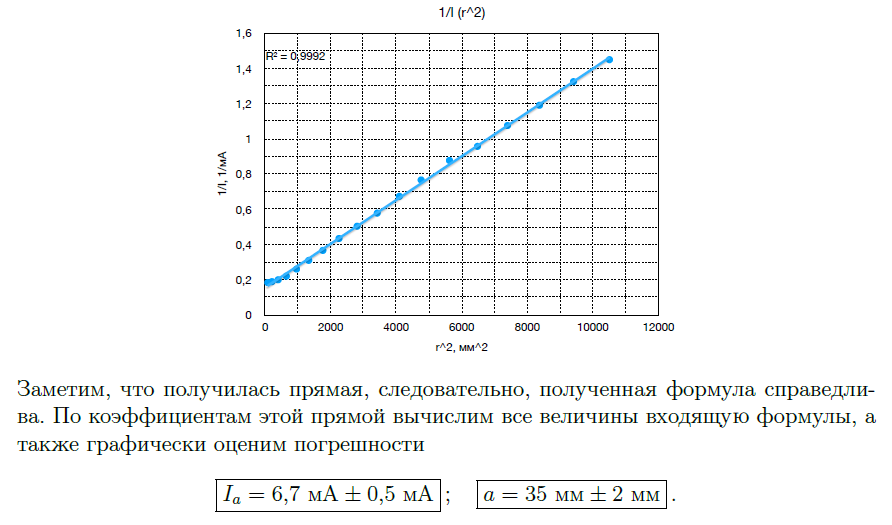 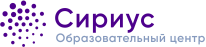 Спасибо за внимание!
http://vk.com/shafaf
https://t.me/shaf_phis
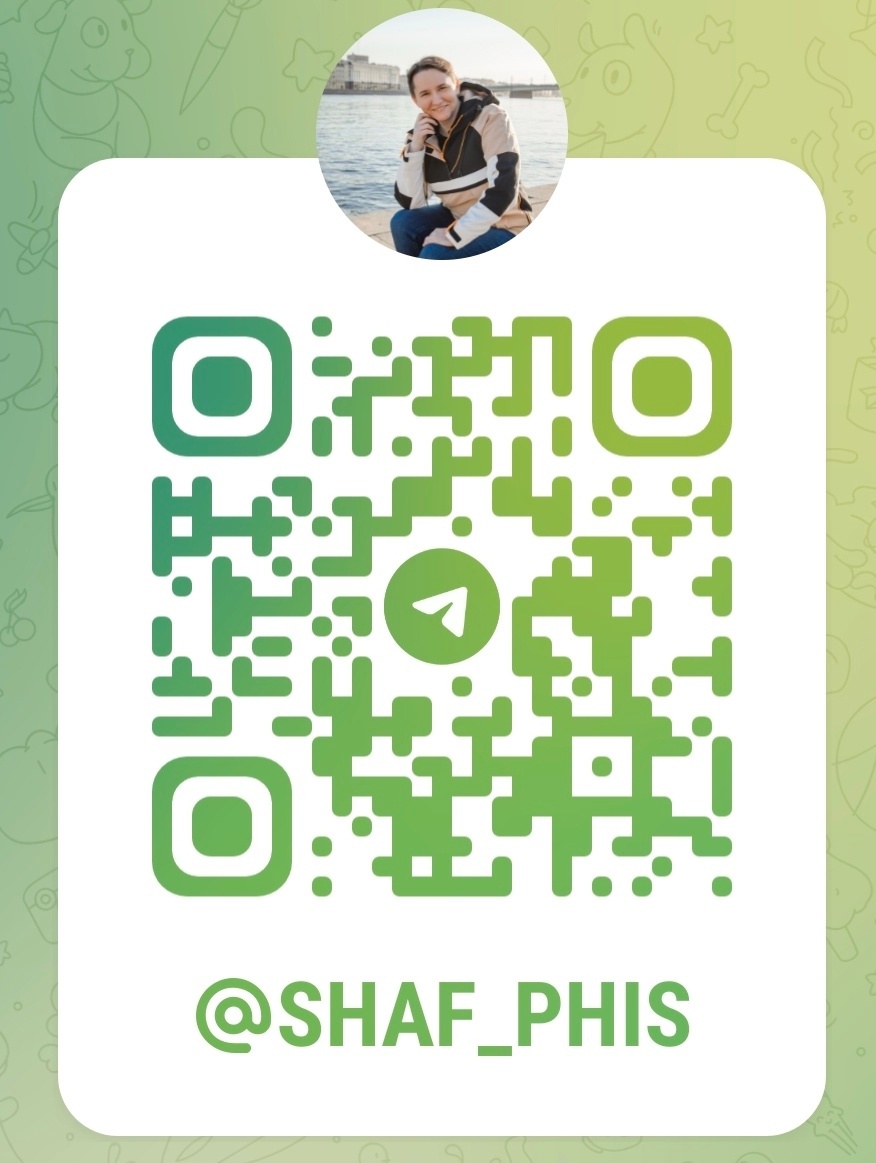 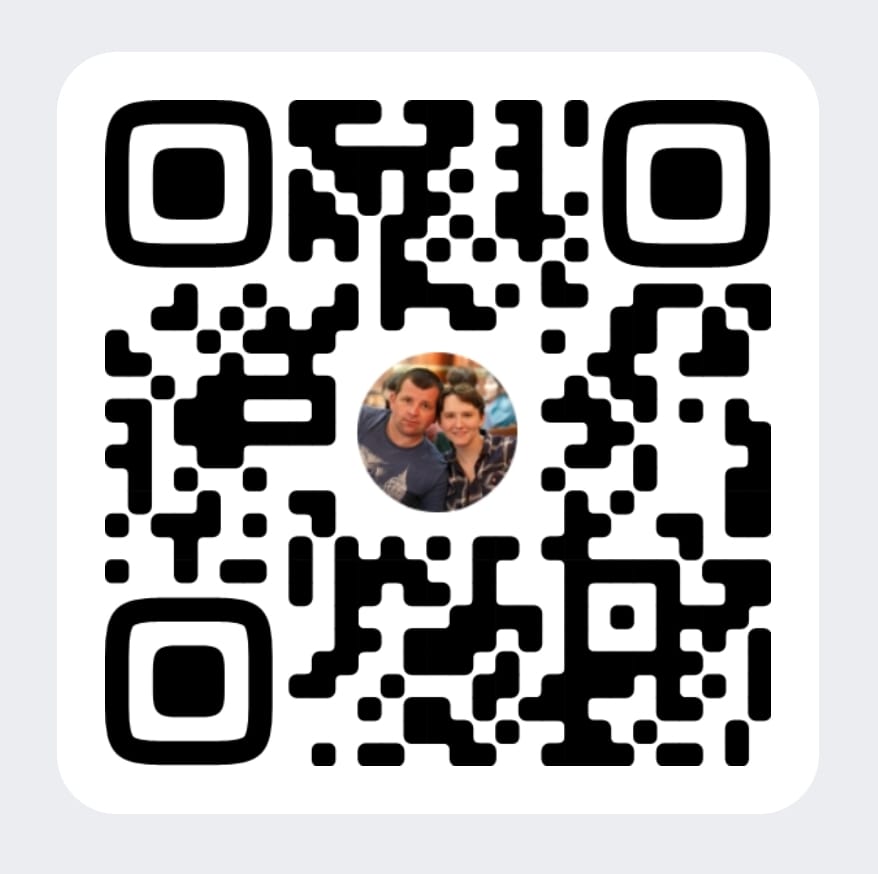